ROYAUME DU MAROC




MINISTERE DU TRANSPORT ET DE LA LOGISTIQUE
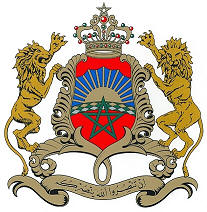 Par Mme. BOUCETTA Lalla Bahija
Directrice des Transports Routiers
Vers une mobilite intelligente au Maroc
25 Septembre 2023
LA GOUVERNANCE DU SECTEUR DU TRANSPORT ROUTIER AU MAROC EST DU RESSORT DE PLUSIEURS INSTITUTIONS
Ministere du transport ET de la logistique
Ministere de l’interieur
Régions
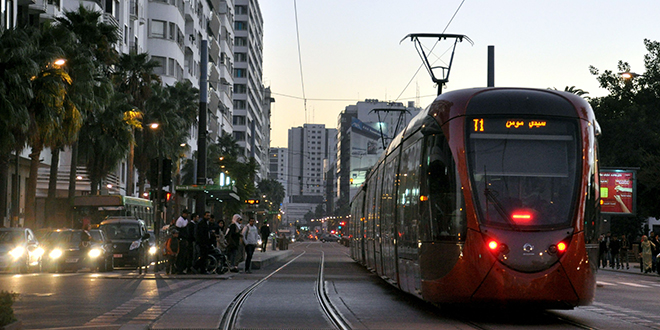 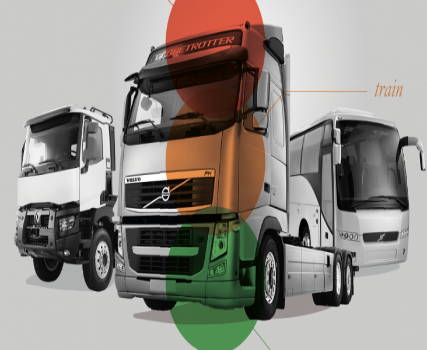 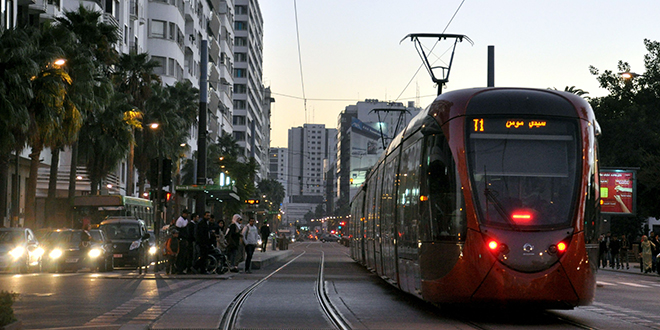 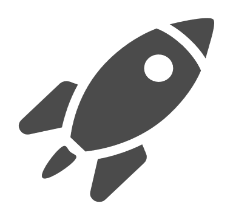 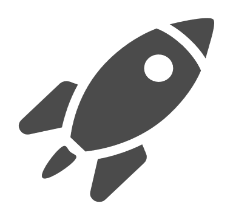 01
02
03
Transport en milieu urbain (Services de ville et taxis)
Taxis
Bus
Tramway
Transport routier de marchandises
Services de transport en commun de personnes
Plan régional du Transport
Organisation des services du transport non-urbain des personnes entre les collectivités territoriales situées dans la région
PLUSIEURS ÉLÉMENTS PLAIDENT EN FAVEUR D’UNE TRANSITION DANS LE SECTEUR DU TRANSPORT ROUTIER
La bonne gouvernance comme fondement du système constitutionnel 
La régionalisation avancée, notamment les compétences propres des Régions dans le domaine du transport
Les aspirations des citoyens et des professionnels
PLUSIEURS ÉLÉMENTS PLAIDENT EN FAVEUR D’UNE TRANSITION DANS LE SECTEUR DU TRANSPORT ROUTIER
Nécessité que le secteur du transport routier doit opérer sa transition pour s’adapter et faire face aux nouveaux défis économiques, sociétaux, environnementaux et technologiques.
TRANSFORMATION DIGITALE… VECTEUR TRANSVERSE DE TRANSFORMATION À FORT IMPACT
La mobilité intelligente est la jonction entre les nouvelles technologies de l’information et les systèmes de transport
Mobilité intelligente : 
efficace
plus sûre
plus économe
plus écologique
TRANSFORMATION DIGITALE… VECTEUR TRANSVERSE DE TRANSFORMATION À FORT IMPACT
Mobilité intelligente au cœur de plusieurs stratégies nationales
MOBILITE INTELLIGENTE
TRANSFORMATION DIGITALE… VECTEUR TRANSVERSE DE TRANSFORMATION À FORT IMPACT
La digitalisation ouvre des fronts et des domaines d’application multiples dans le secteur du transport routier
TRANSFORMATION DIGITALE… VECTEUR TRANSVERSE DE TRANSFORMATION À FORT IMPACT
Sécurité et sûreté routières
Stratégies Nationales de la Sécurité Routière 
(2004-2013 et 2017-2026)
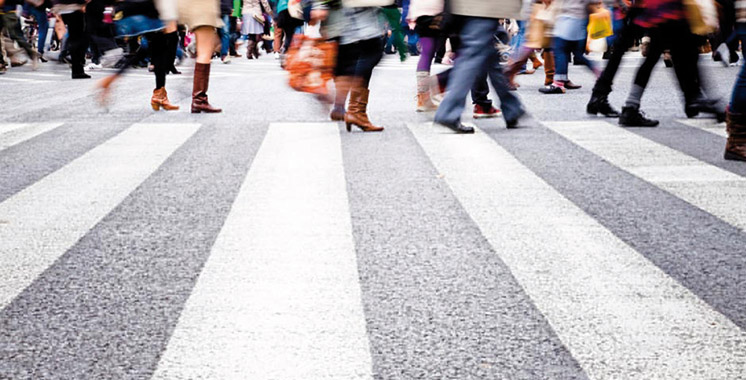 TRANSFORMATION DIGITALE… VECTEUR TRANSVERSE DE TRANSFORMATION À FORT IMPACT
Gestion de la circulation… Des solutions de mobilité durables, connectées et intégrées pour faciliter les déplacements des citoyens au quotidien
Stratégie Nationale des Déplacements Urbains 
(2010)
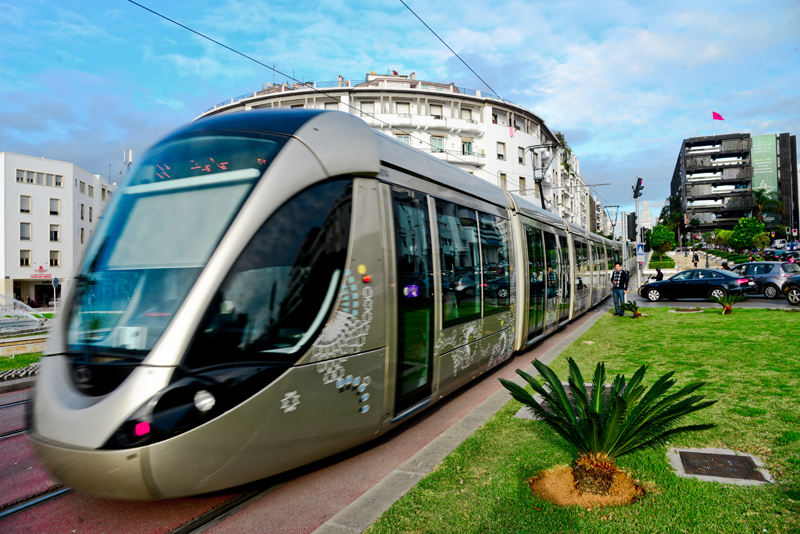 TRANSFORMATION DIGITALE… VECTEUR TRANSVERSE DE TRANSFORMATION À FORT IMPACT
Accès à l’information
TRANSFORMATION DIGITALE… VECTEUR TRANSVERSE DE TRANSFORMATION À FORT IMPACT
Technologies embarquées sur les véhicules… une véritable révolution pour une conduite sécurisée
TRANSFORMATION DIGITALE… VECTEUR TRANSVERSE DE TRANSFORMATION À FORT IMPACT
Digitalisation des services rendus par l’Administration… Pour une Administration performante, innovante et agile
ROYAUME DU MAROC




MINISTERE DU TRANSPORT ET DE LA LOGISTIQUE
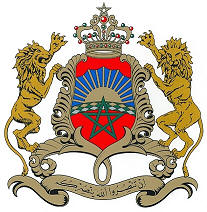 Merci de votre attention
25 Septembre 2023